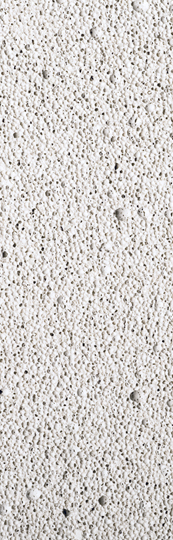 Газобетон - энергоэффективный стеновой материал
Сиротин Олег Викторович, исполнительный директор Всеукраинской Ассоциации производителей Автоклавного Газобетона;
Дюжилова Наталья Александровна, к.т.н.
Распределение теплопотерь
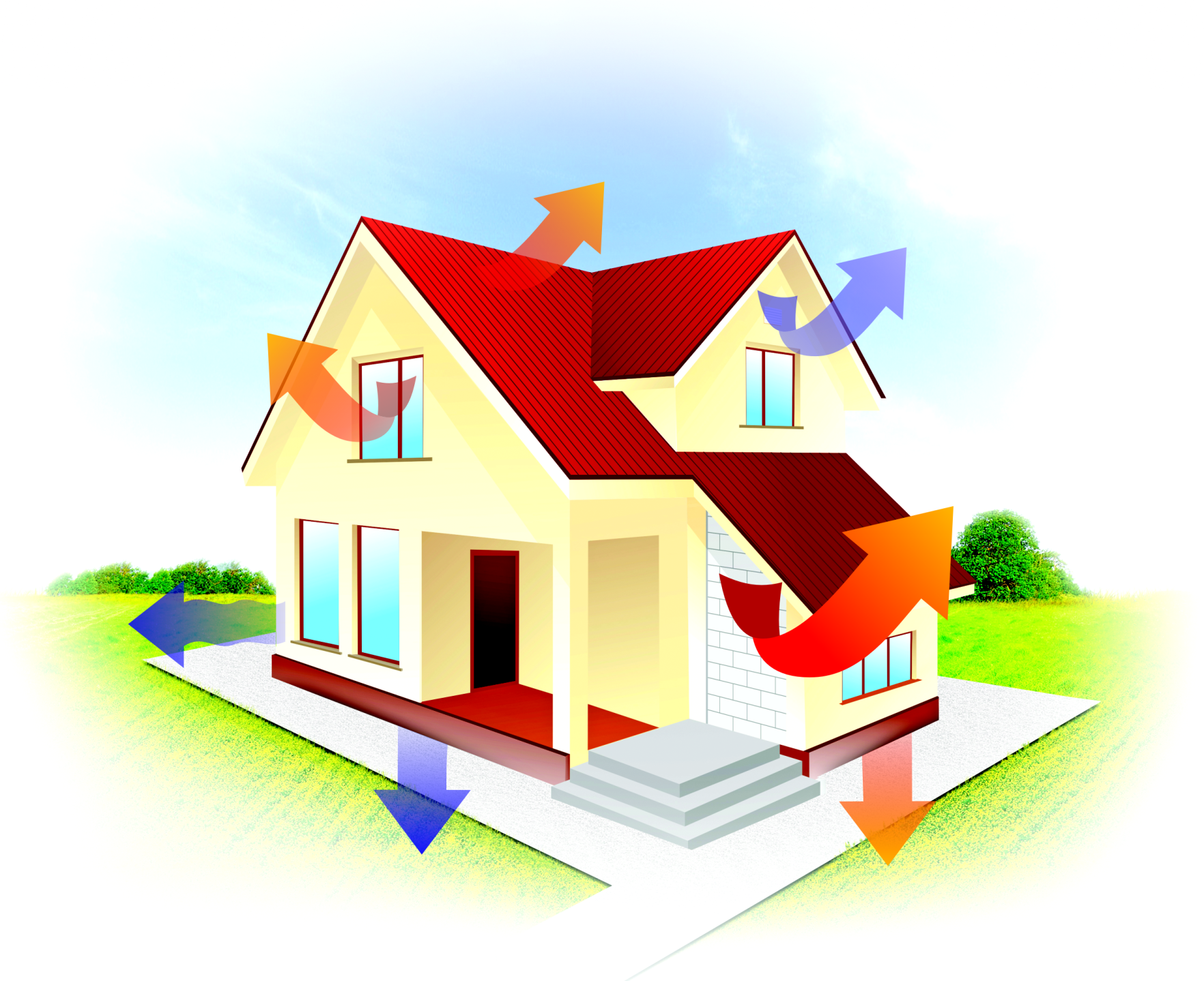 4%
крыша
18%
естественная вентиляция
22%
окна
20%
стены
2%  
инфильтрация
28%
горячая вода
6%
пол
Характеристика тепло аккумулирующей способности
Из приведенных расчетных значений видно, что на нагревание 1м² кирпичных стен требуется энергии больше в 3,5 раза (из полнотелого кирпича) и в 2,3 больше (из пустотного кирпича), чем на нагревание стены из газобетонных блоков, а остывание кирпичных стен происходит быстрее в 1,37 и 1,31 раз, соответственно. Приведенные сравнительные показатели по аккумуляции тепла и их остыванию характеризуют газобетон как эффективный теплоизоляционный материал с высокой тепловой инерцией
Газобетонные изделия- экологически чистый, надежный и долговечный материал.
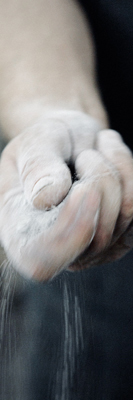 Его составляющими  являются измельченный песок, известь, цемент, вода и специальный газообразователь – алюминиевая пудра или паста.Изготавливается данный материал путем термической обработки в автоклавах. В результате получается стеновой материал который соединяет в себе лучшие свойства камня и дерева. Его легкость способствует быстрому и удобному строительному процессу.Толщина стены при обеспечении нормы сопротивления теплопередачи в 2,8 м2К/В
200 / 250 mm
600 mm
200 / 240 / 250 / 300 / 365 / 375 / 400 mm
Современные стеновые блоки из газобетона производителей ВААГ
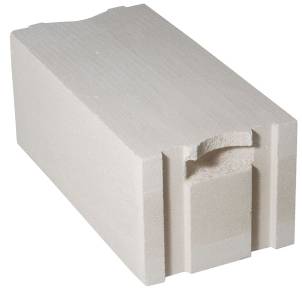 Геометрия блока ±1 мм, кладка на клей с толщиной шва 2-3 мм
Марка средней плотности D 300 – 500 кг/м³ 
Класс прочности на сжатие В 2,0 – В 2,5 
Теплопроводность λ10,dry  0,08-0,12 Вт/мК                                                                                                               
Усадка при высыхании не более 0,3 мм/м
Сорбционная влажность (при относительной влажности 75%) 4-6%
Морозостойкость не менее 25 циклов
Зима:
Лето:
Жара 
не проникает
вовнутрь
Холод
не проникает
вовнутрь
Микроклимат помещений из газобетона
Паропроницаемость газобетона плотностью 400 кг/куб.м (μ = 0,23 мг/(м·час·Па) в 2 раза больше паропроницаемости кирпича и в 5 раз больше паропроницаемости пенополистирола, что позволяет избежать эффекта «термоса» внутри помещения
Высокая паропроницаемость стены из газобетона способствует быстрому удалению поступающей из вне влаги
Однослойные стены из ячеистого бетона , аналогично деревянным, обеспечивают диффузионное движение воздуха и водяного пара сквозь стену и тем самым способствуют здоровому микроклимату помещений
Экологичность газобетона
Газобетон изготовлен из натуральных компонентов, содержание свободных радионуклидов меньше 370 Бк/кг, что разрешает его применение во всех видах зданий без ограничений
Газобетон на 70-80% состоит из обыкновенного воздуха, который заключен в порах материала. Наличие токсичного газа – это всего лишь обывательский миф, заложенный в названии материала
После автоклавной обработки газобетон содержит всего до 20 кг химически связанного алюминия, который поступает в материал как в чистом виде (примерно 400 грамм на 1 куб), так и в виде оксида алюминия, содержащемся в цементе. Для сравнения, 1 куб.м керамического кирпича содержит 200-400 кг оксидов алюминия, которые являются основой глинозема и различных глин. Однако, в обоих случаях переживать не стоит : окисленный алюминий – одно из наиболее стойких химических соединений, применяется в т.ч. и при изготовление посуды
Автоклавный газобетон – это не продукт простой гидратации цемента, это синтезированный камень, который не содержит даже кварцевого песка. При автоклавной обработке даже кварцевый песок, инертное в обычных условиях вещество, расходуется в реакциях синтеза силикатов. Поэтому извести в составе готового газобетона нет. Есть силикаты кальция – весьма химически стойкие минералы
Преимущества применения современных газоблоков в строительстве
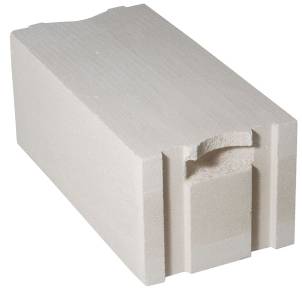 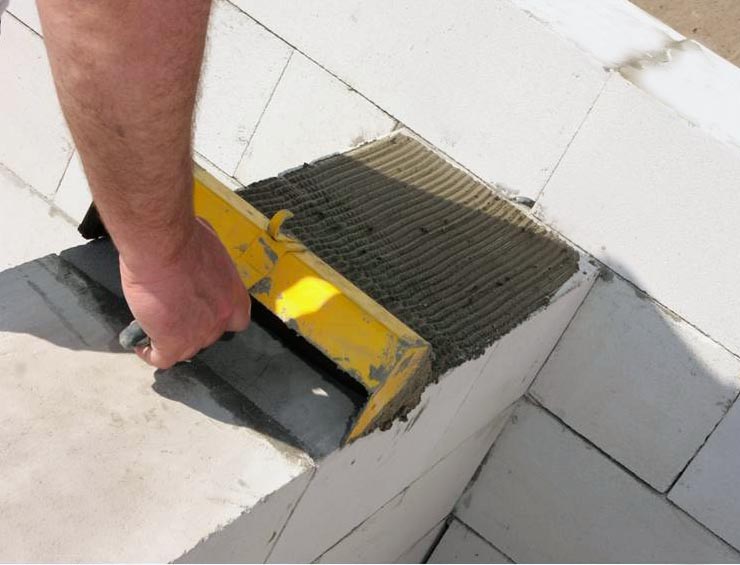 1. Крупный формат блока снижает трудоемкость кладки стен
2. Точная геометрия изделий позволяет вести кладку на клей с толщиной шва 2±1 мм, что позволяет избежать «мостиков холода» и сэкономить на стоимости стены за счет небольшого расхода клея (25 кг клея на 1 куб.м кладки)
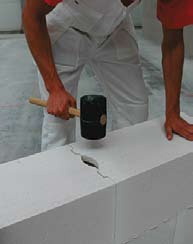 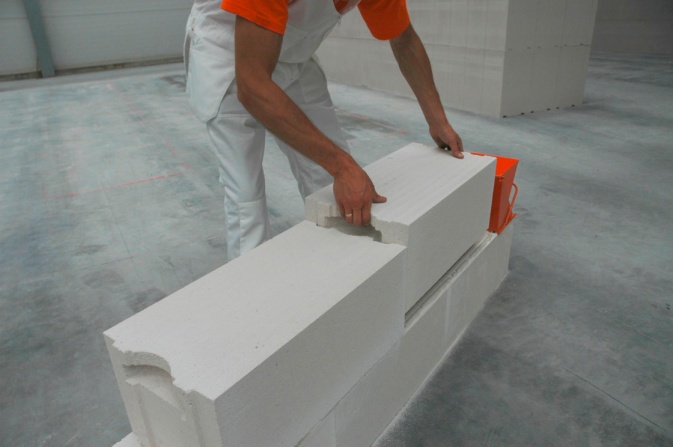 3. Паз и гребень служат как направляющие при кладки и обеспечивают «тепловой замок» по вертикальному шву. При двухстороннем оштукатуривании стены отпадает необходимость в проклеивание вертикального шва
4.  Наличие монтажных захватов облегчает перенос блоков и процесс кладки стены
Доля рынка стеновых материалов в Украине по видам в 2010 г
9,9%
32,9%
20,6%
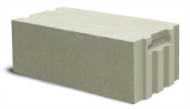 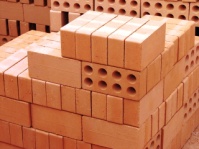 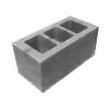 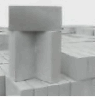 36,6%
Доля рынка стеновых материалов в Украине по видам в 2011 г
9,9%
32,9%
20,6%
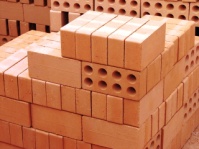 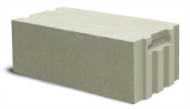 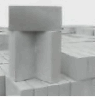 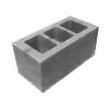 36,6%
Доля рынка стеновых материалов в Украине по видам в 2012 г
9,9%
32,9%
20,6%
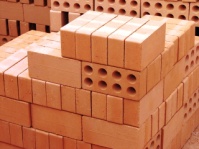 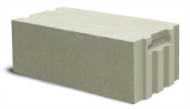 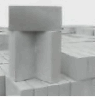 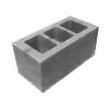 36,6%
Объемы производства автоклавного газобетона в Украине 2000-2012 гг
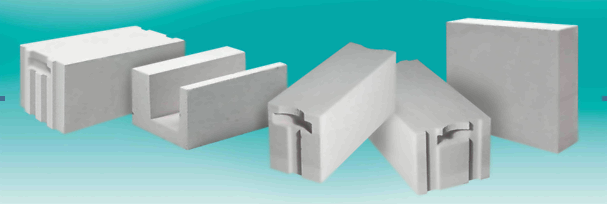 Потребление газобетона за видами строительства в 2012 г
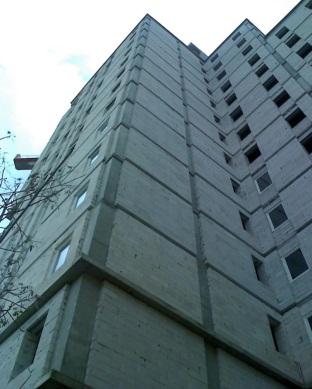 9,9%
32,9%
20,6%
36,6%
Приблизительный объем производства АЯБ на душу населения
Использование сырьевых материалов и энергоресурсов в производстве стеновых материалов
График 1. Использование сырьевых материалов при производстве различных строительных материалов.
График 2. Затраты энергии для производства различных строительных материалов.
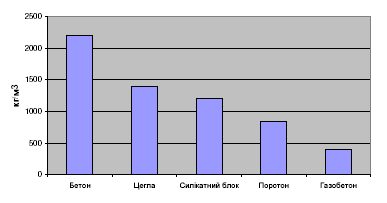 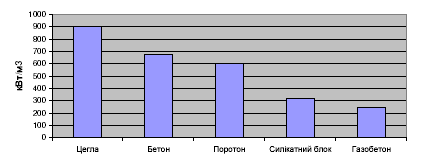 ВГО «Живая планета» разработано  ДСТУ“ЭНЕРГОСБЕРЕЖЕНИЕ. ЭНЕРГОЕМКОСТЬ ТЕХНОЛОГИЧЕСКОГО ПРОЦЕССА ПРОИЗВОДСТВА ЯЧЕИСТЫХ БЕТОНОВ. МЕТОДИКА ОПРЕДЕЛЕНИЯ “
Целью разработки данного стандарта было:

-определение единой методики расчета предельных показателей энергоемкости за счет внедрения методов по повышению энергоэффективности и энергосбережения при современных подходах к технологическому процессу производства ячеистых бетонов на предприятиях Украины; 

-возможность на основании единого сравнения показателей энергоемкости процесса производства определить наиболее эффективные технологии энергопотребления при производстве.
В результате работы:
проведен анализ использования энергетических ресурсов предприятиями-производителями ячеистого бетона, анализ статистических данных и международного опыта, технологических особенностей процессов производства и оборудования;
определена технология производства ячеистого бетона с минимально возможным энергопотреблением;
разработана методика определения энергоемкости процесса производства ячеистого бетона;

на основе установленной методики рассчитан предельный показатель энергоемкости процесса производства автоклавного ячеистого бетона.
Типовые значения энергоемкости технологического процесса производства автоклавных ячеистых бетонов
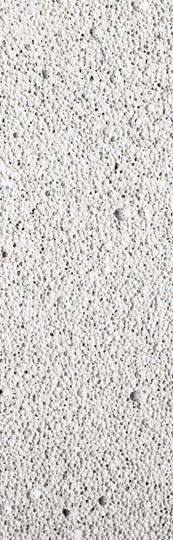 БЛАГОДАРИМ ЗА ВНИМАНИЕ !